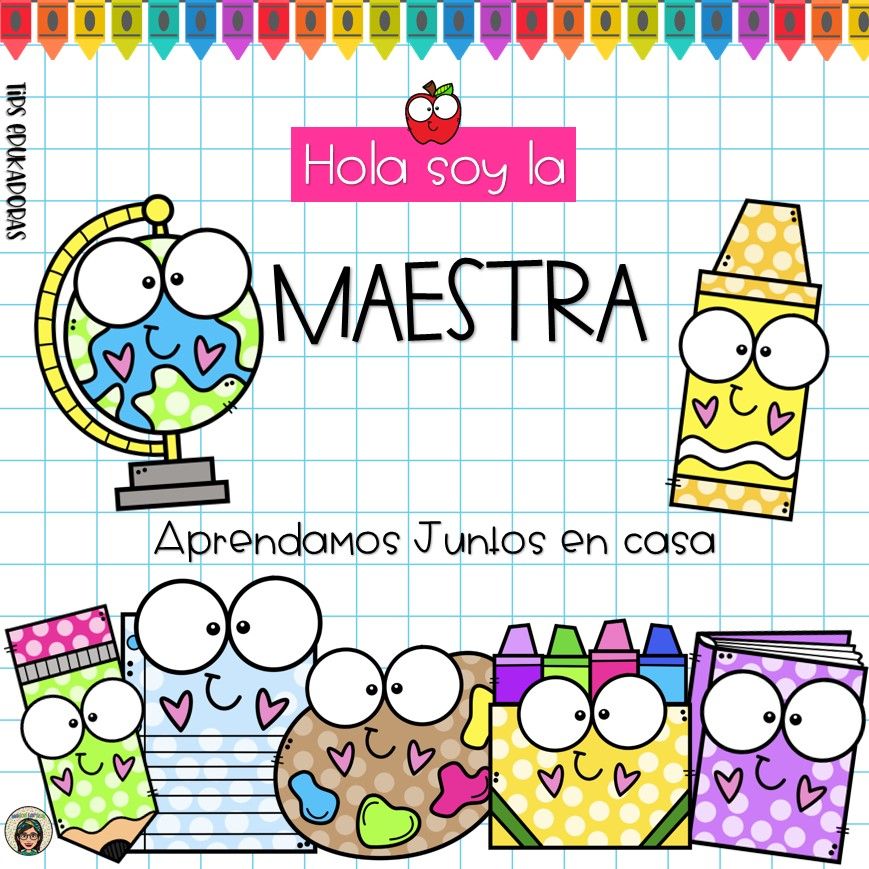 Material Segunda Semana de Práctica
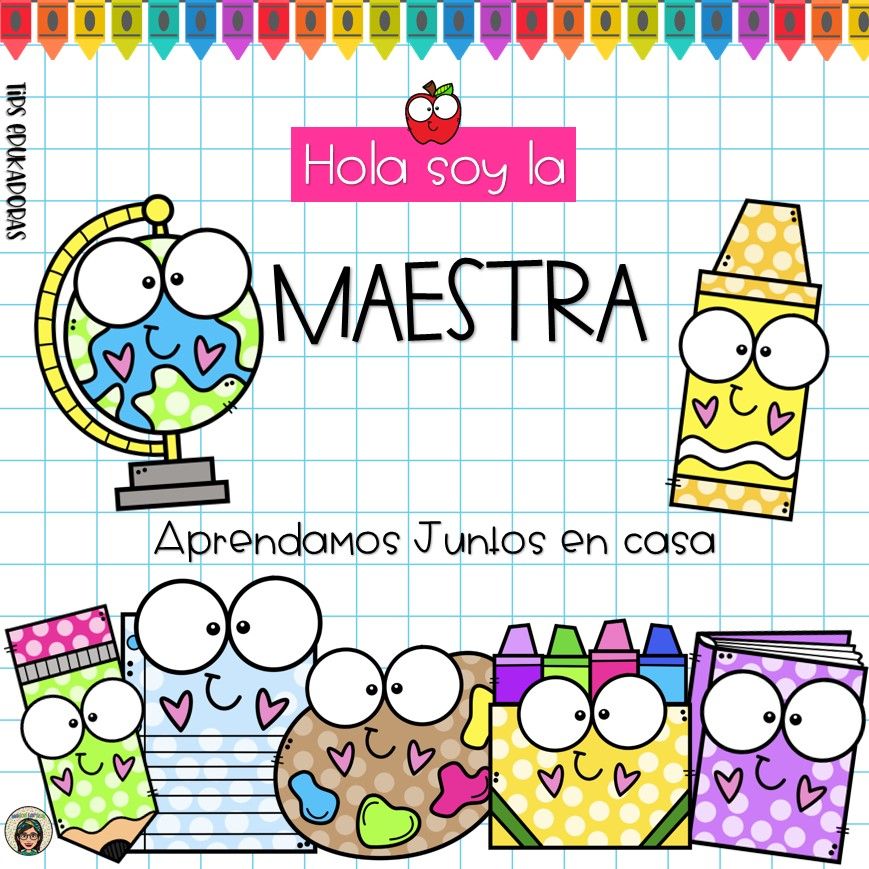 Lunes 17 Mayo 2021
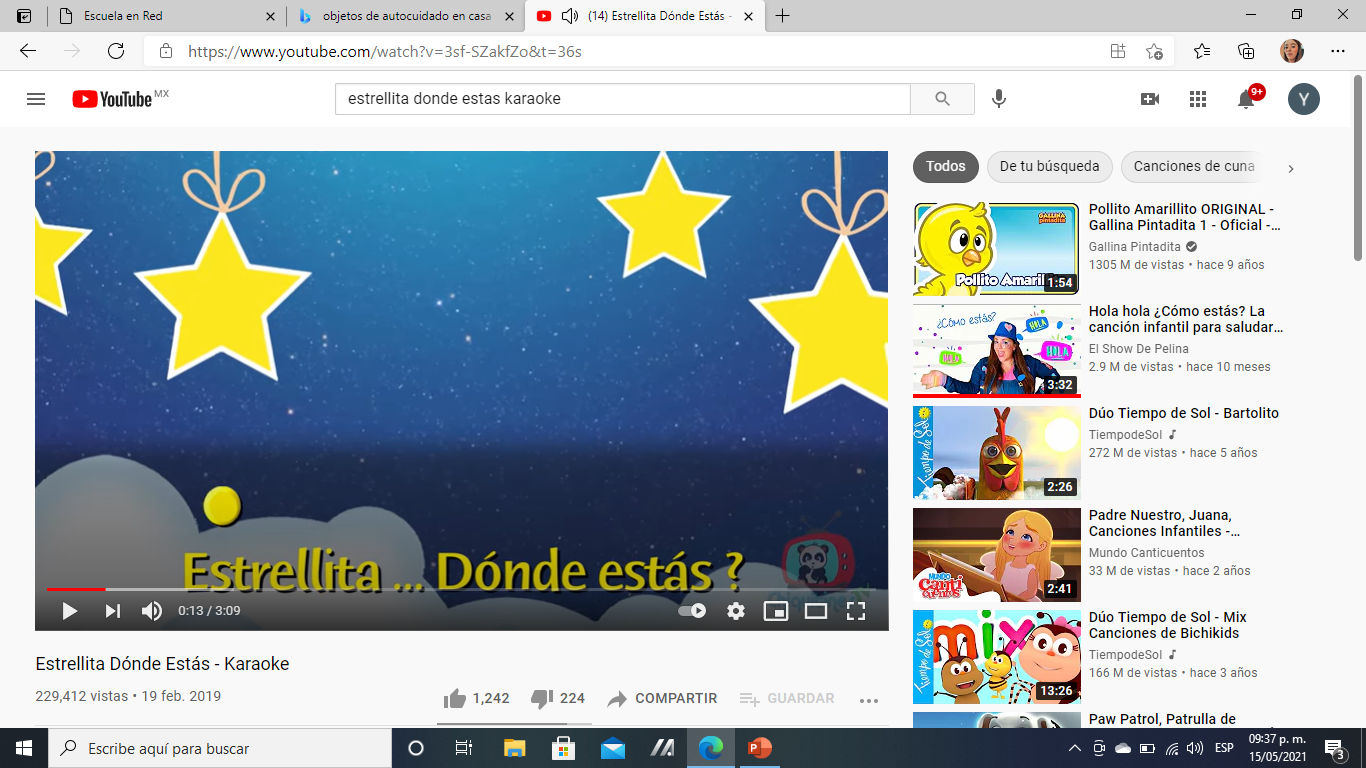 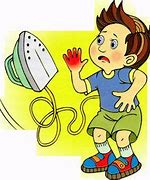 Materiales:
Hoja de trabajo
Material disponible en casa de autocuidado
Canción “Estrellita donde estas” 
Video del musicograma 
Imagen del musicograma
Hoja de máquina y colores
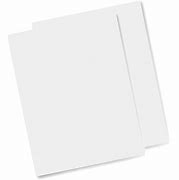 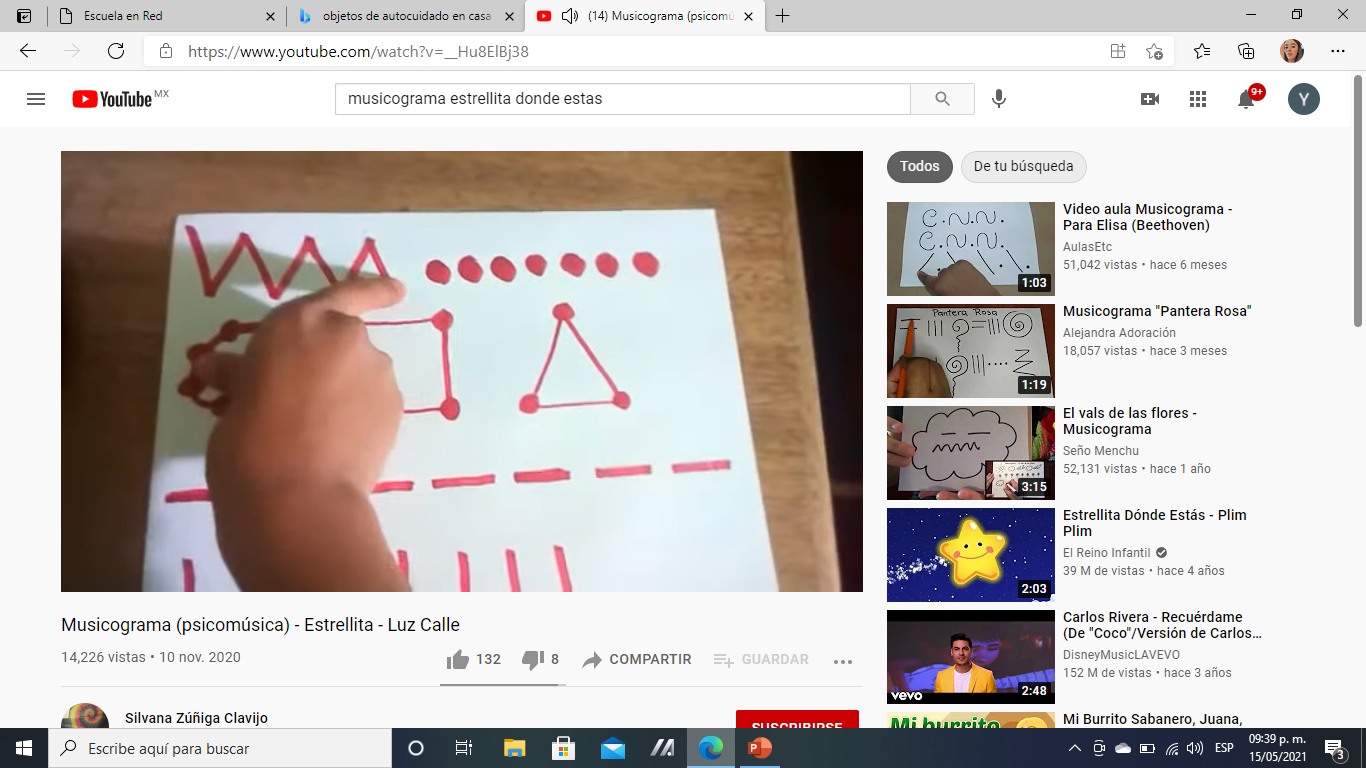 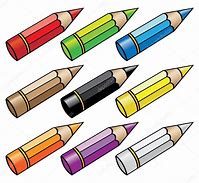 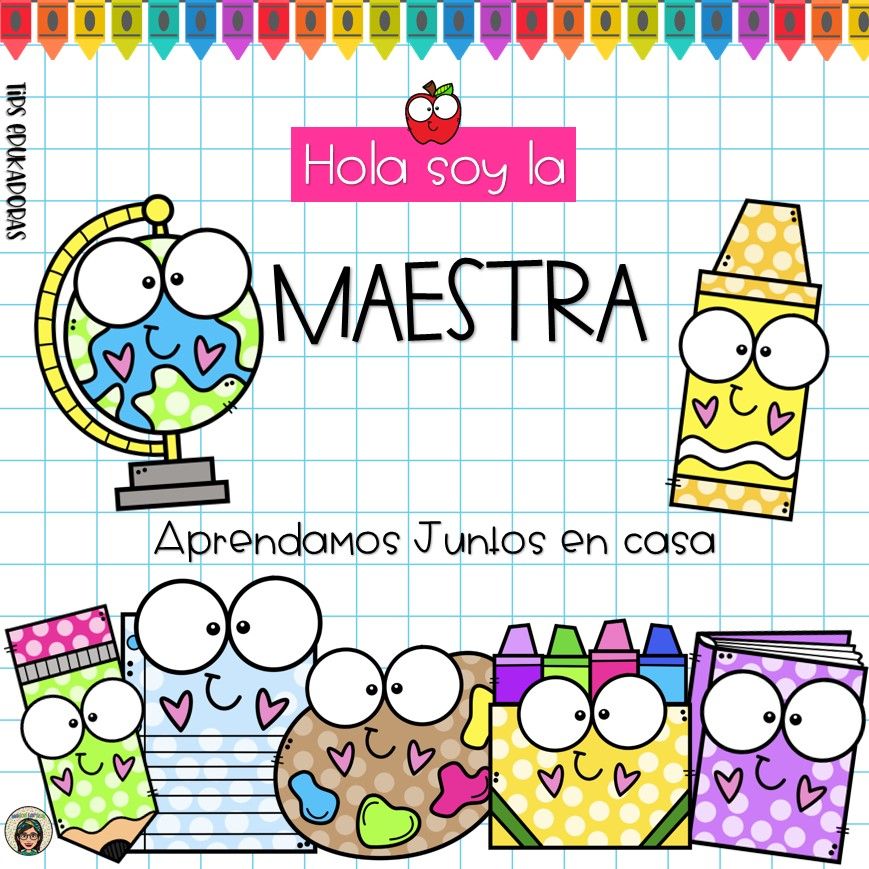 Explícale a algún familiar que deben hacer los niños de las imágenes para cuidarse y ser responsables de acuerdo a lo que están realizando.
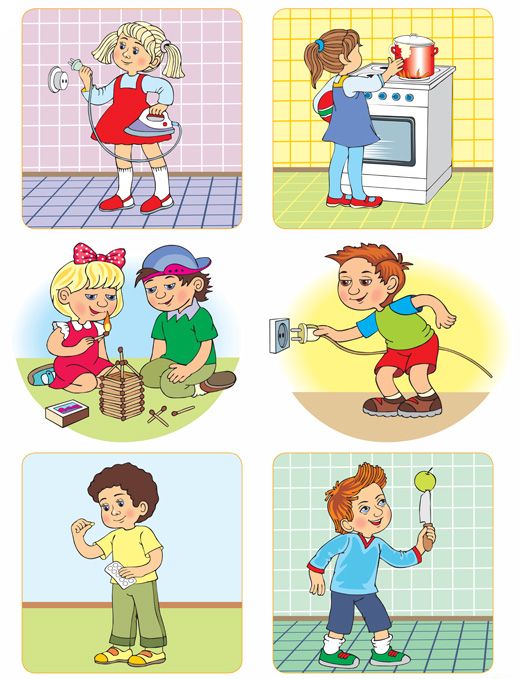 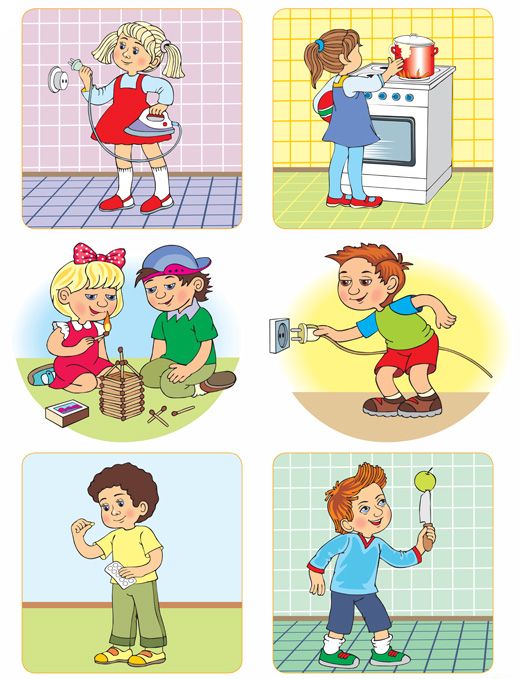 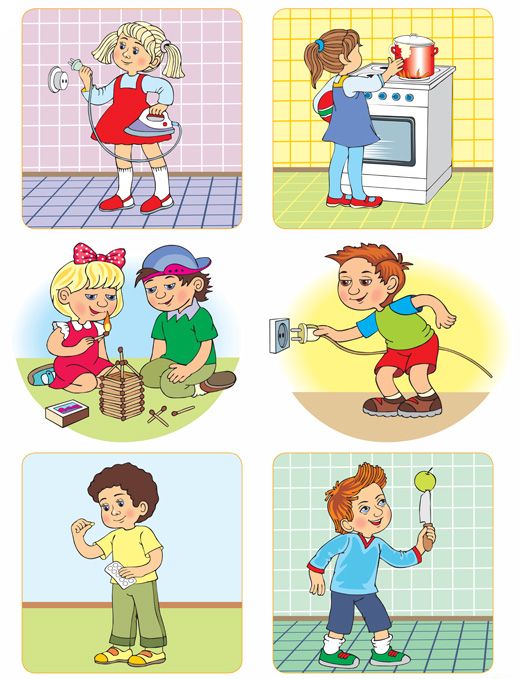 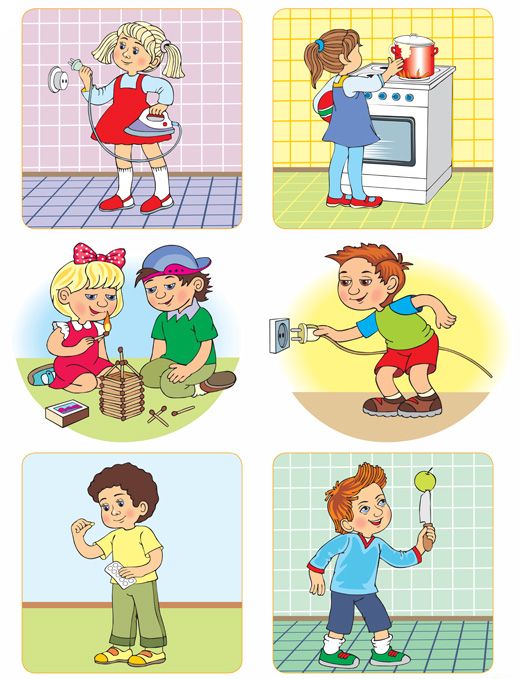 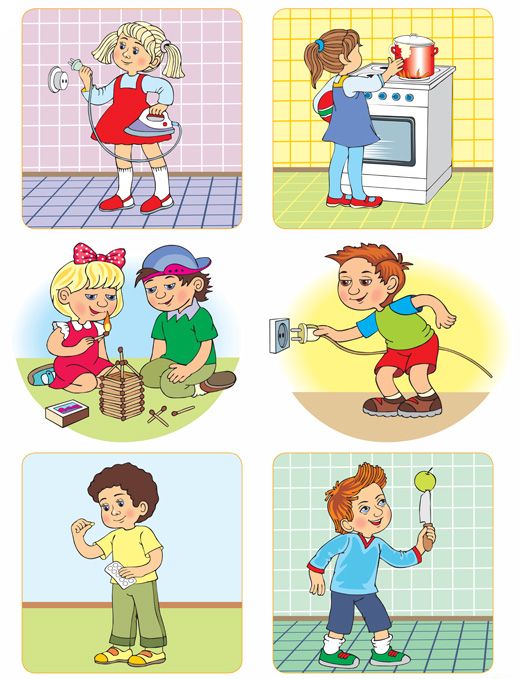 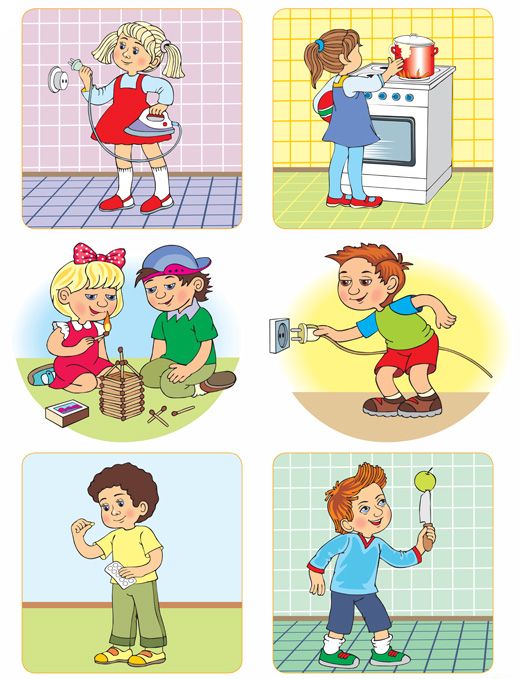 Dibuja el siguiente musicograma con ayuda de algún familiar
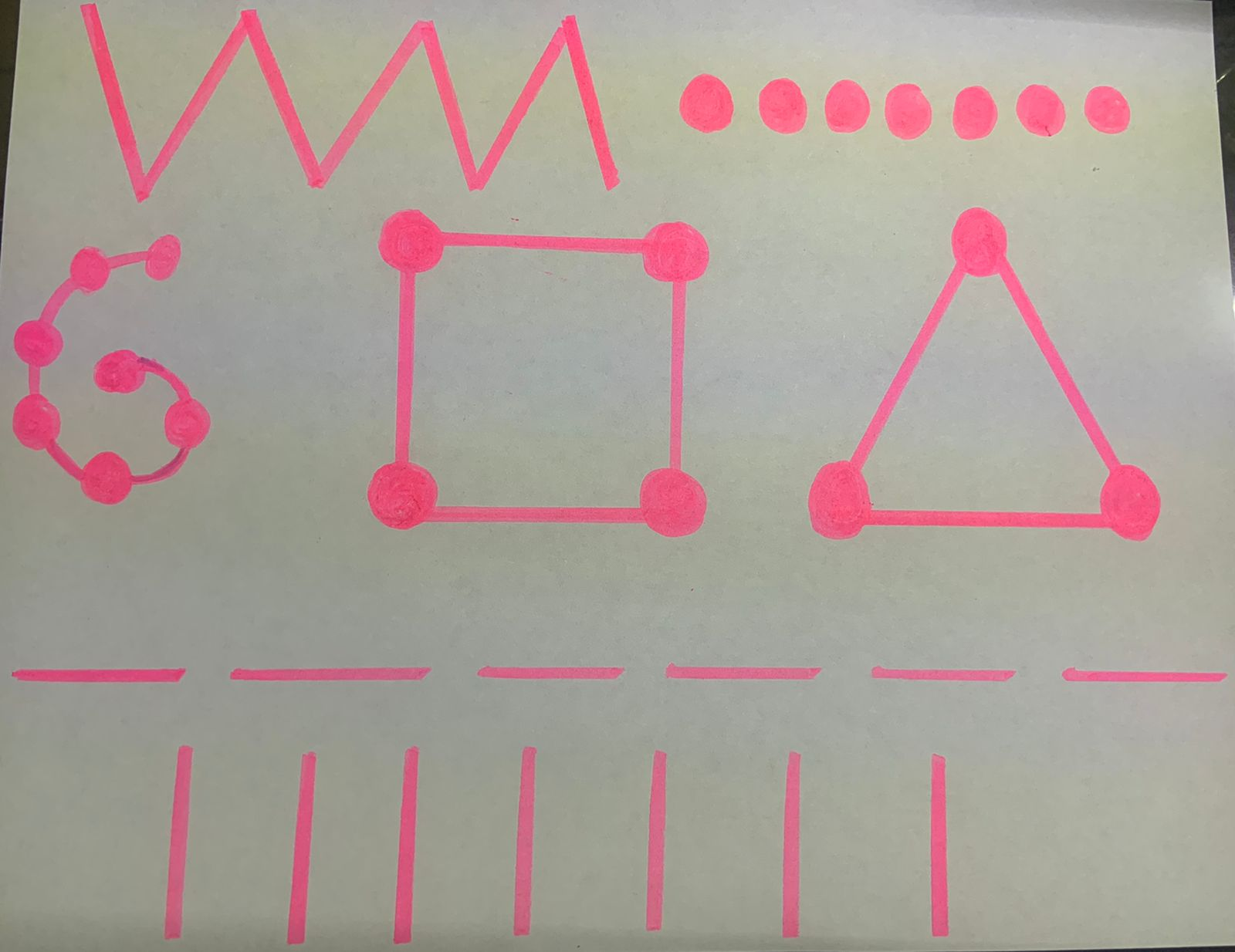 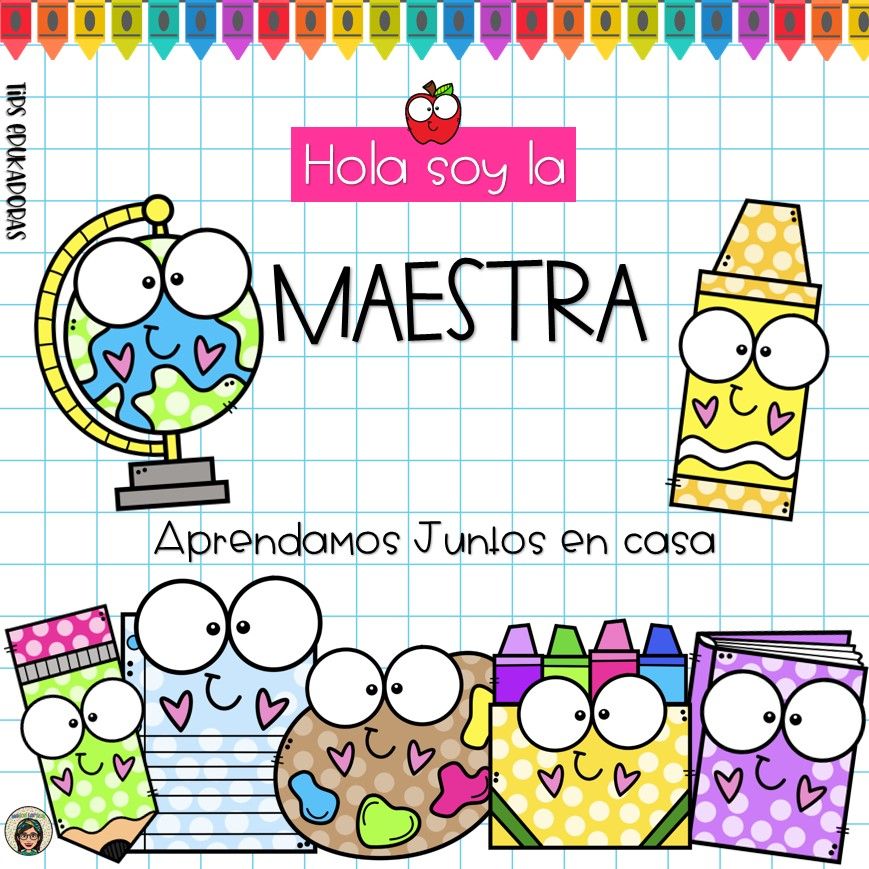 Martes 18 Mayo 2021
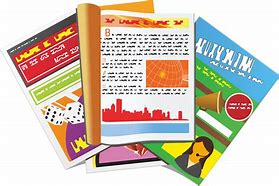 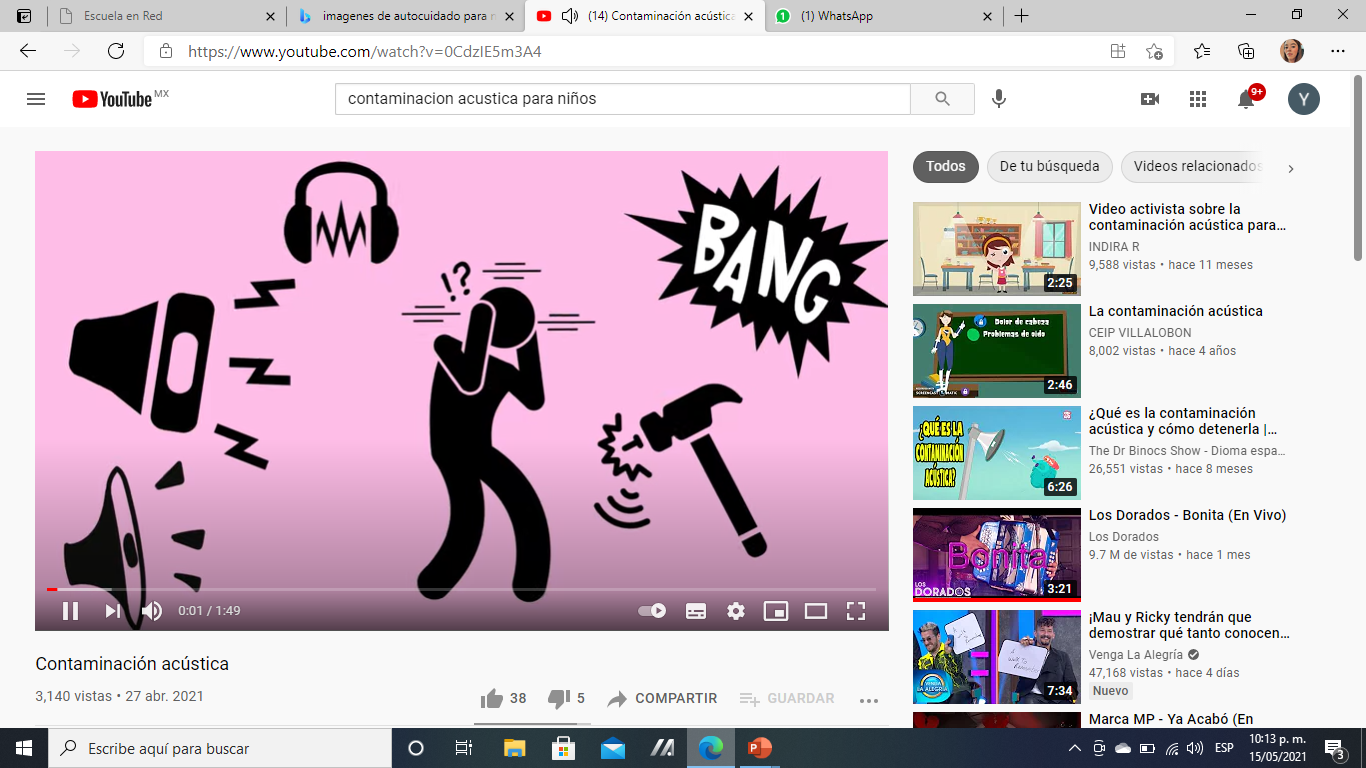 Materiales:
Video “Contaminación acústica”. 
Hoja de trabajo 
Cuaderno de evidencias 
Revistas o periódicos 
Pegamento y tijeras 
Video ¿Cuántos faltan para llegar a 10?
Hoja de trabajo
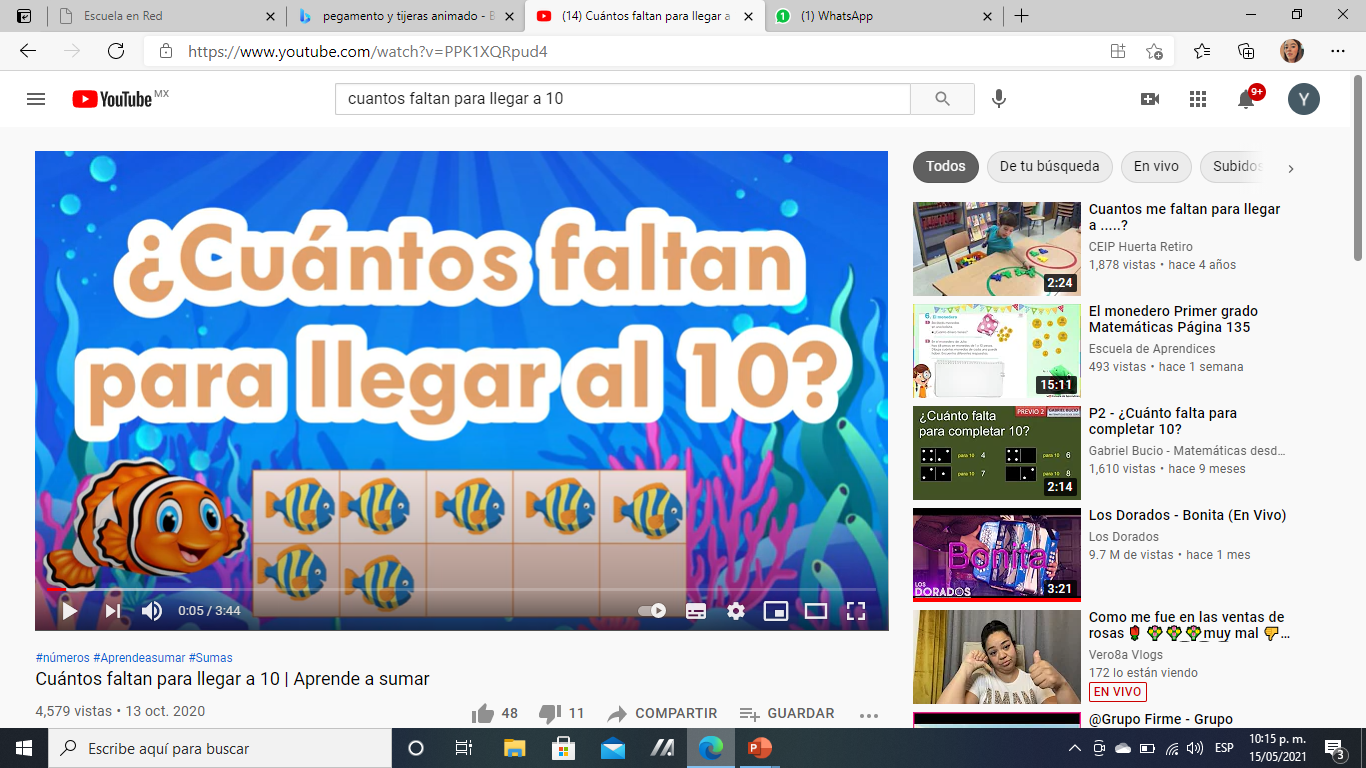 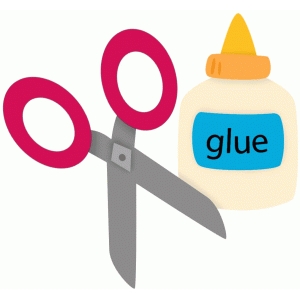 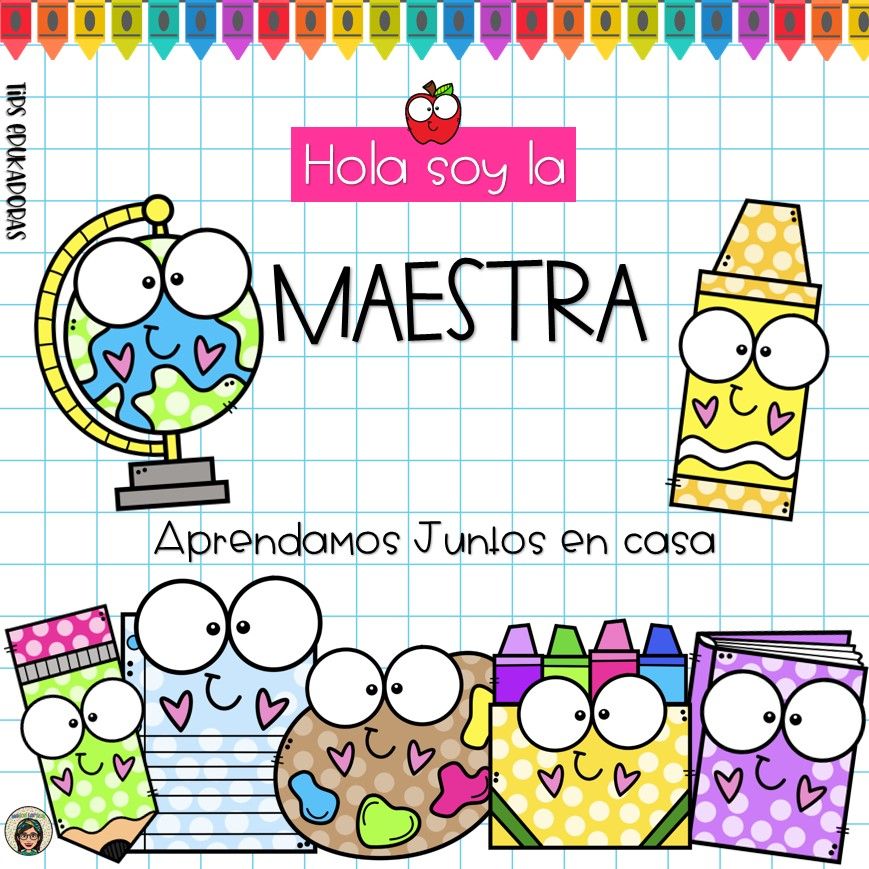 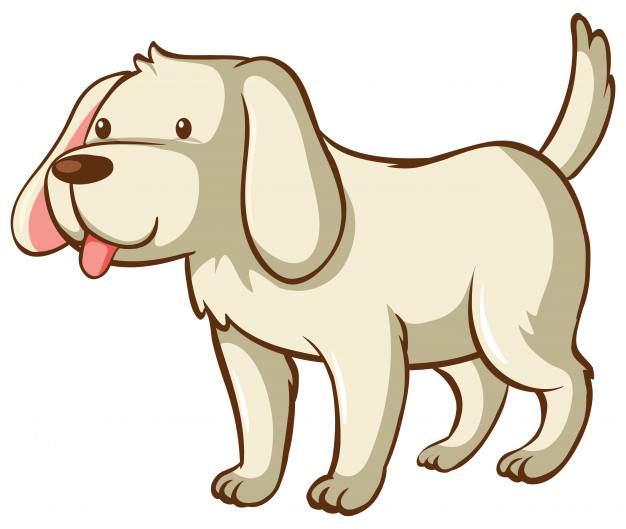 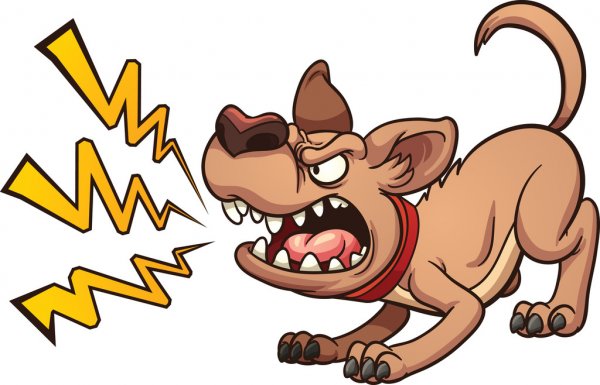 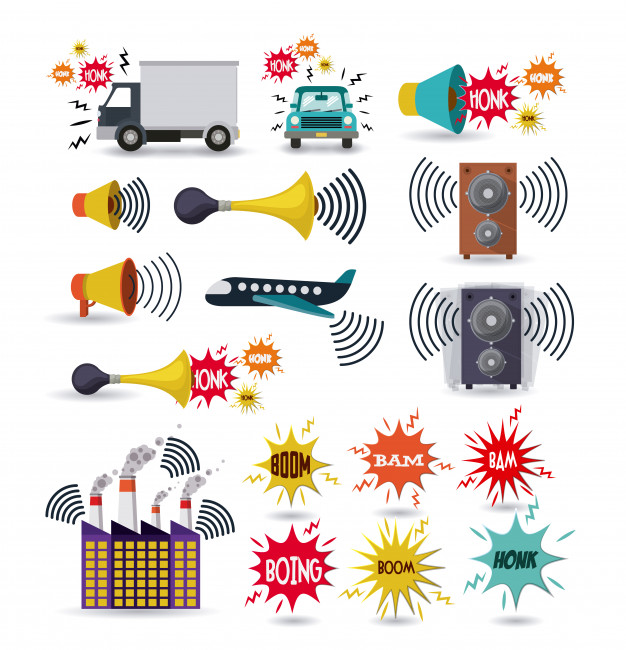 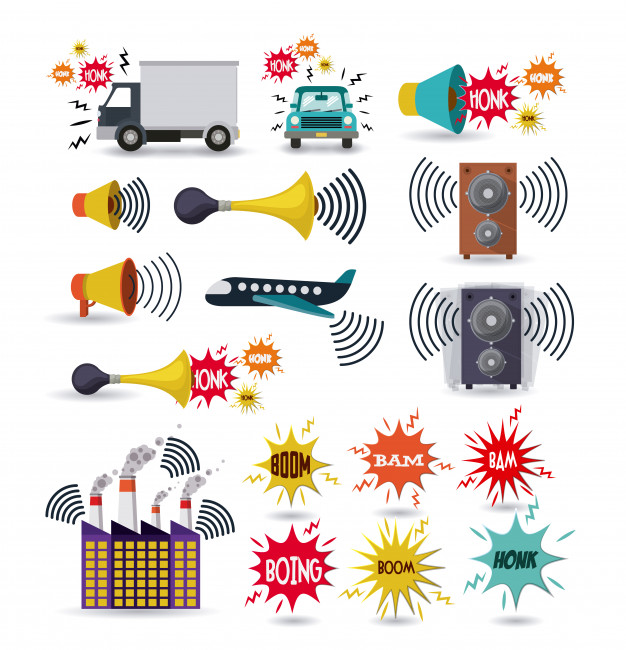 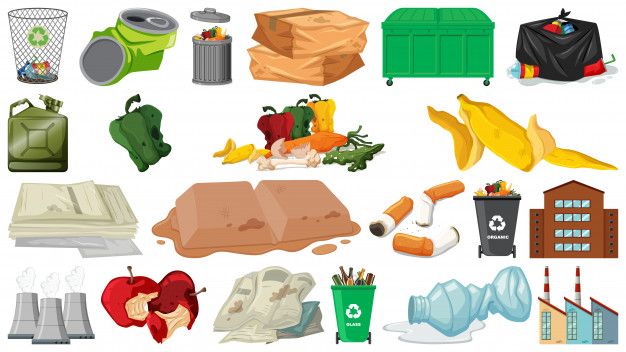 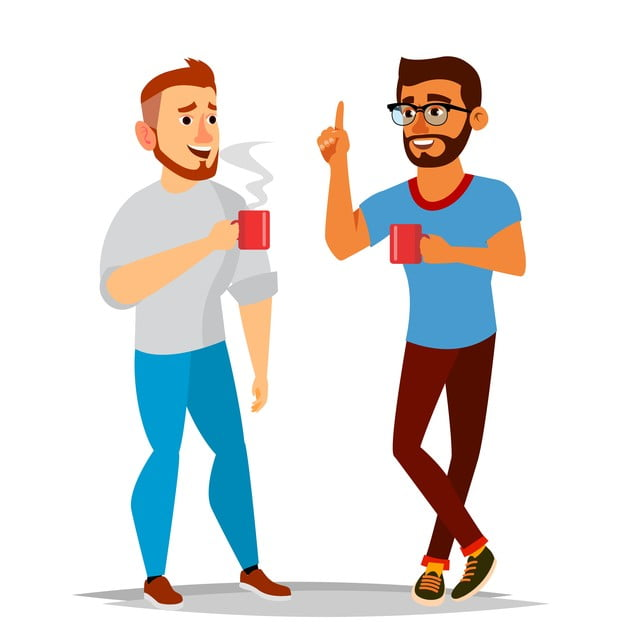 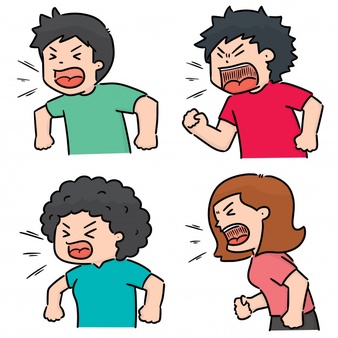 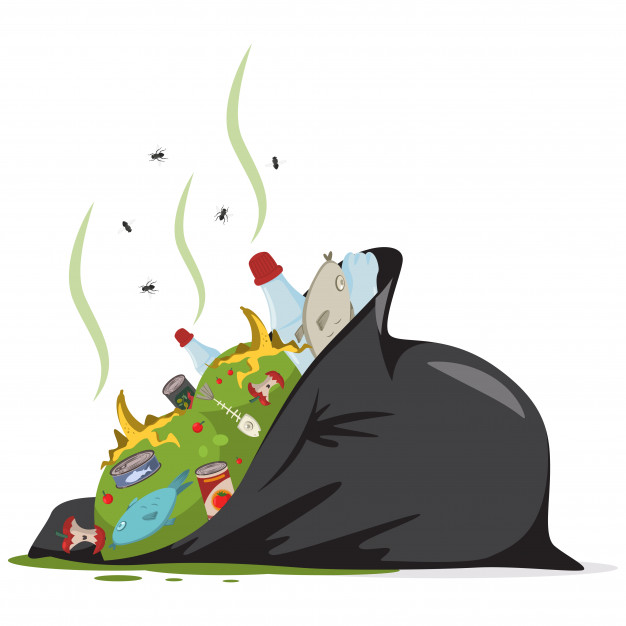 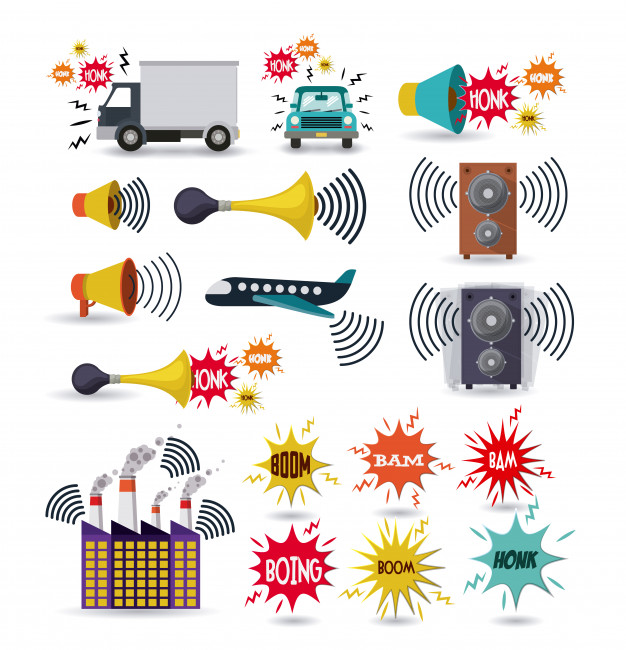 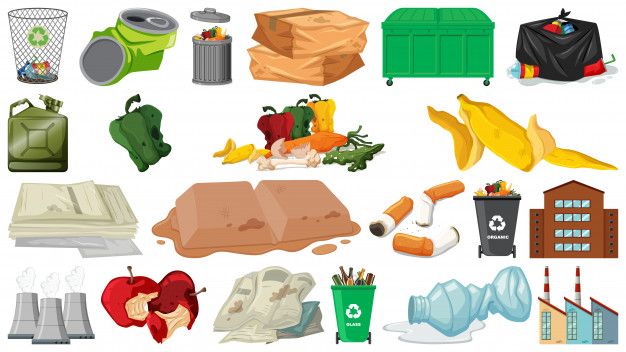 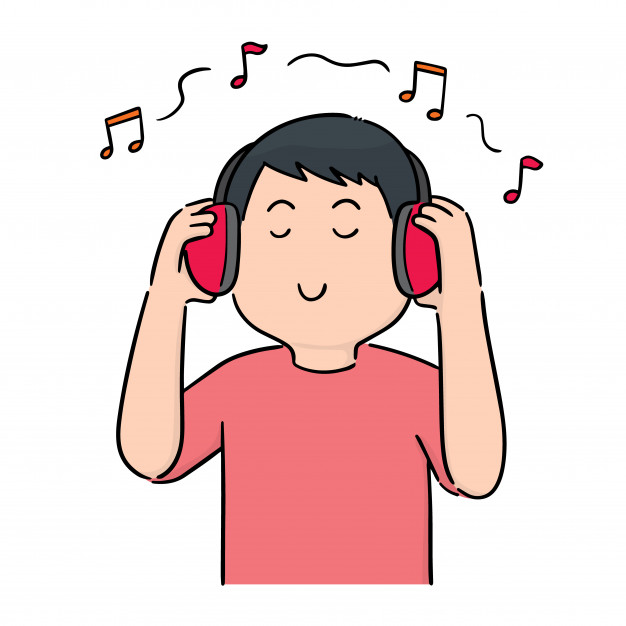 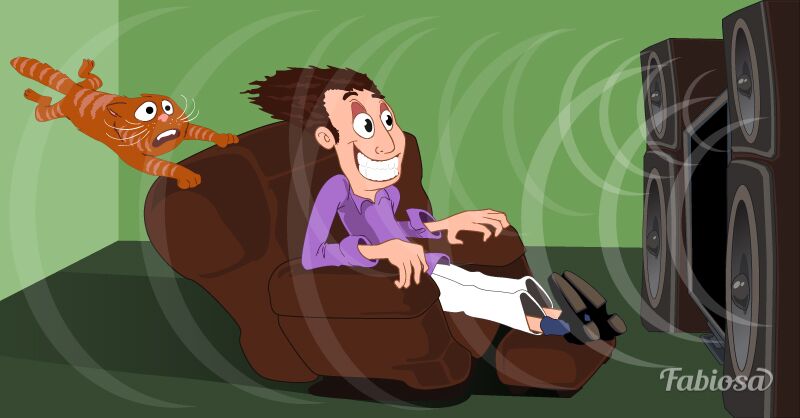 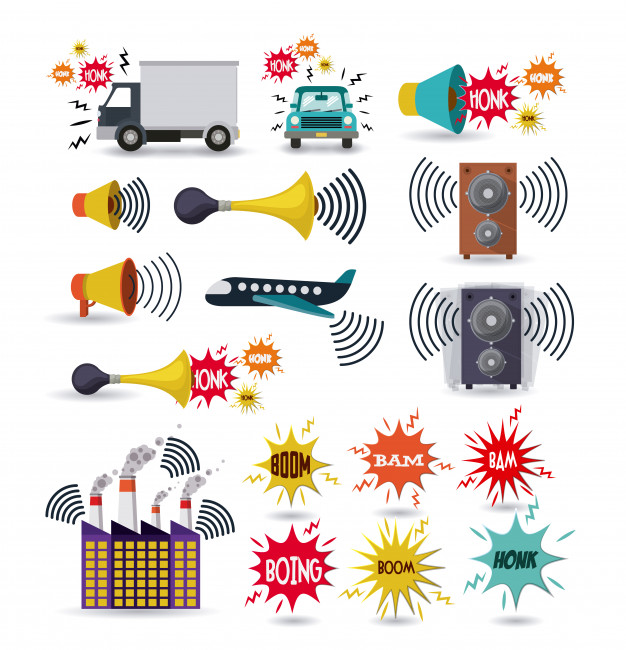 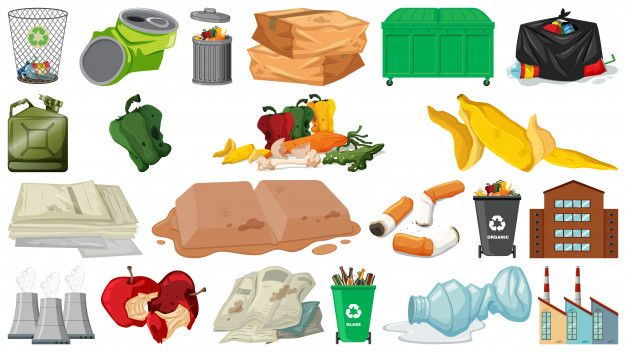 ● Dibuja y colorea los peces que faltan para que ambas peceras cuenten con la misma cantidad.
● Escribe debajo de cada pecera el número de peces que tiene, suma ambas cantidades y verifica que el resultado sea 10.
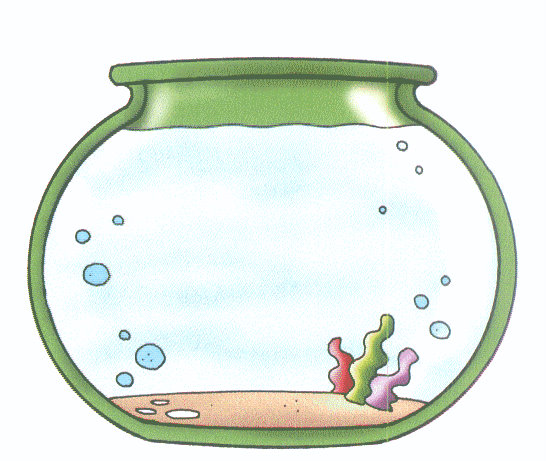 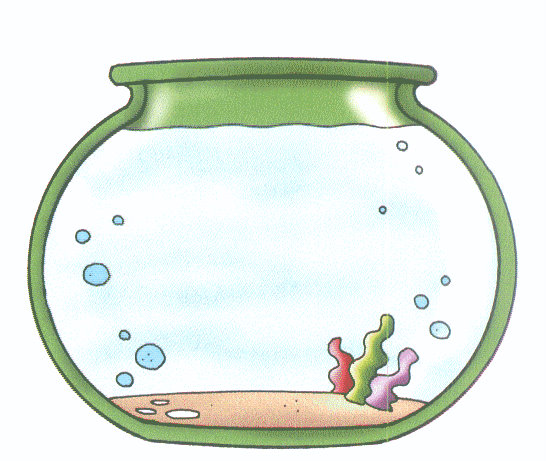 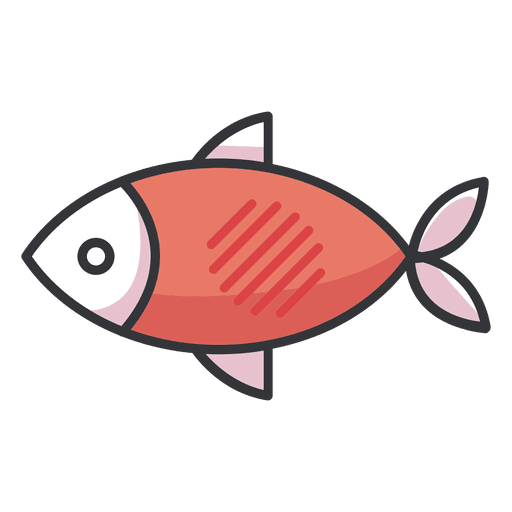 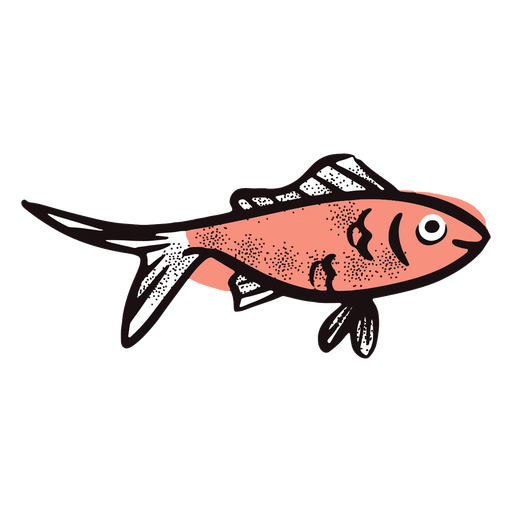 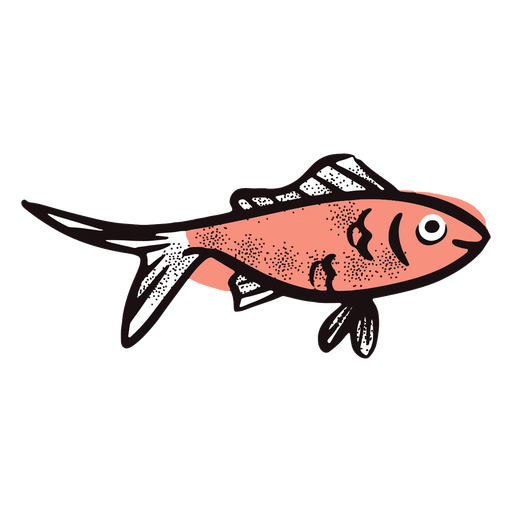 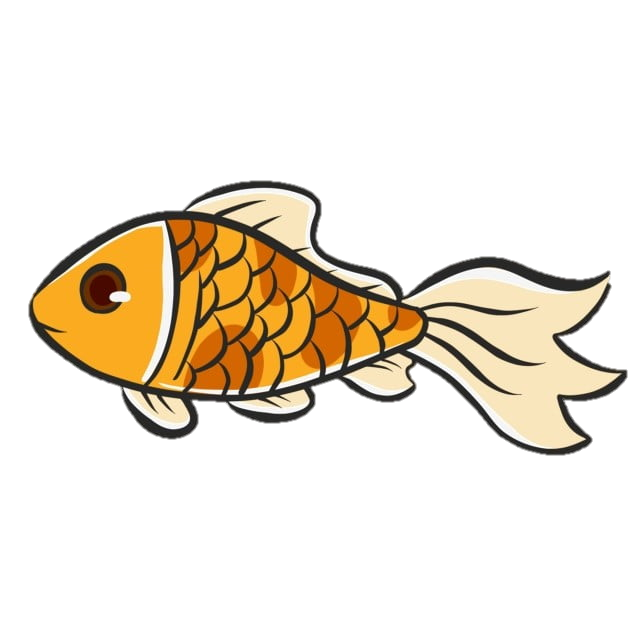 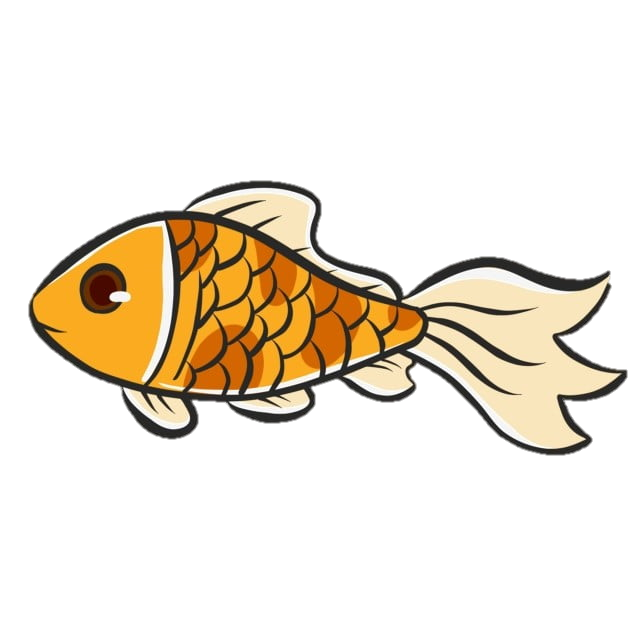 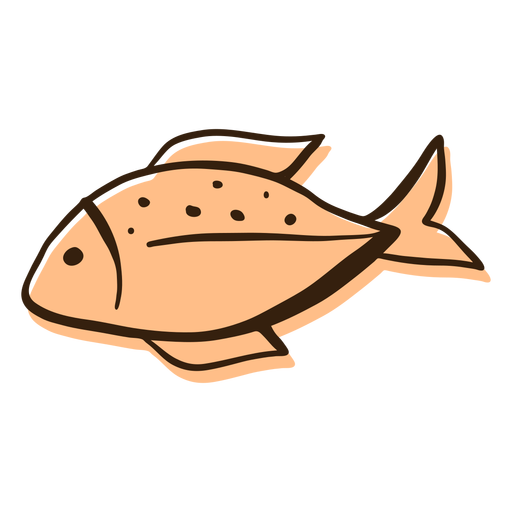 10
=
+
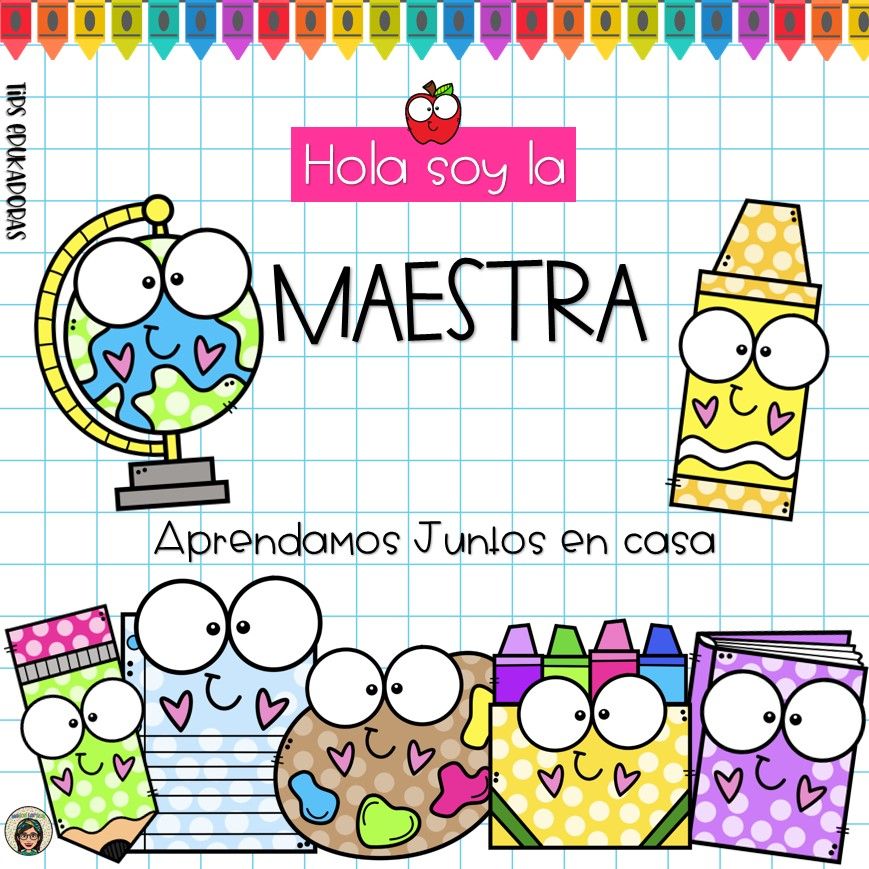 Miércoles 19 Mayo 2021
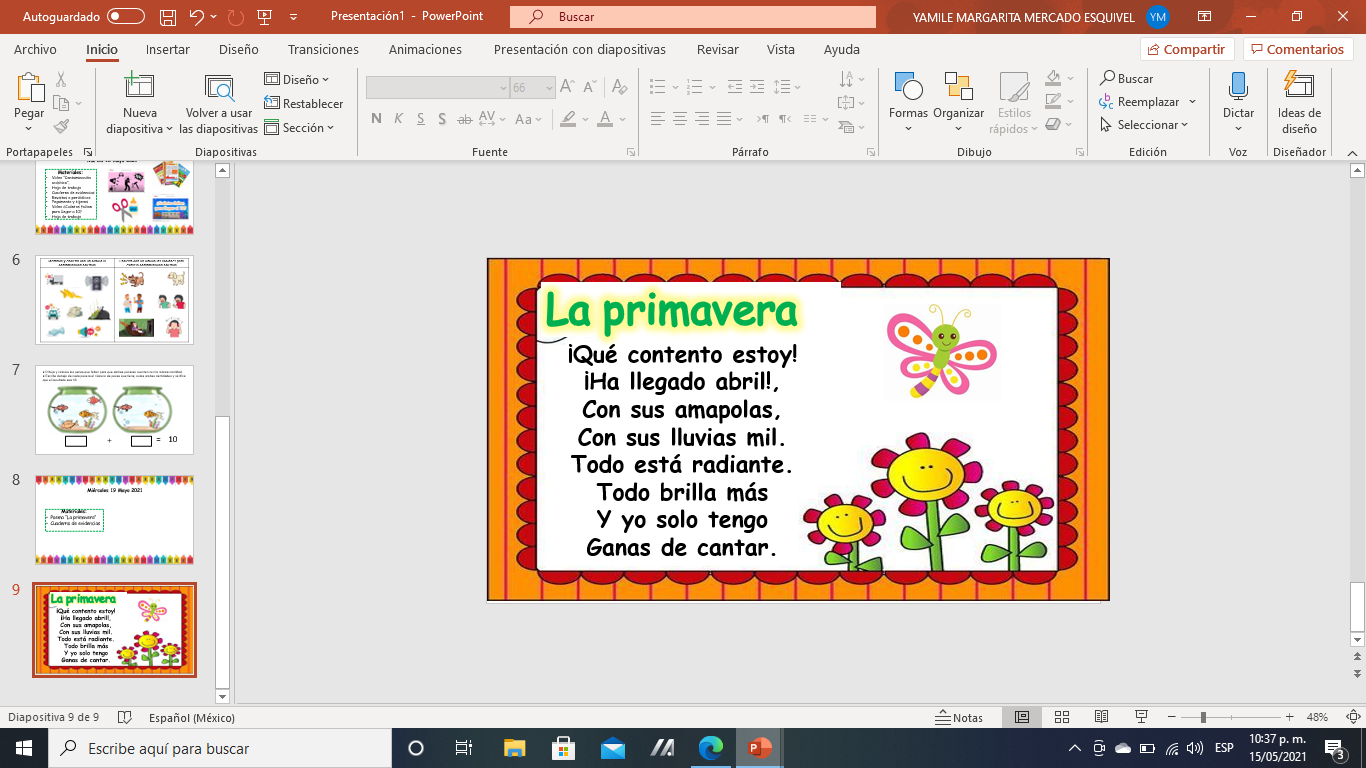 Materiales:
Poema “La primavera”
Cuaderno de evidencias
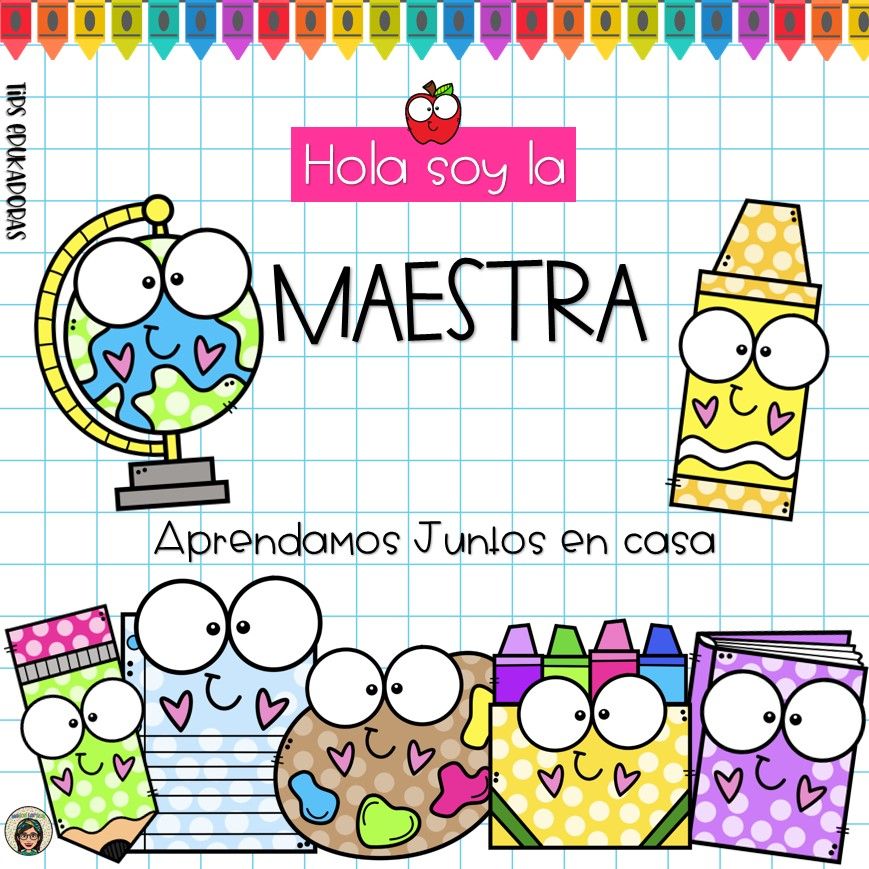 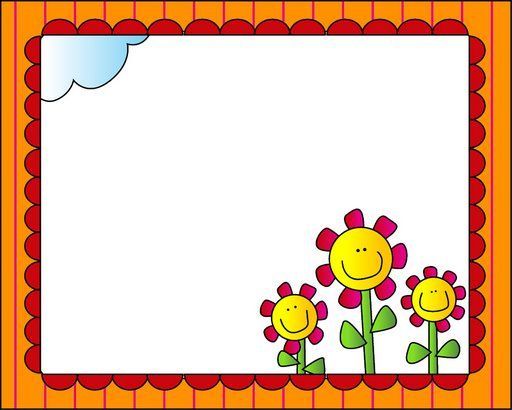 La primavera
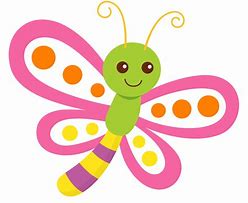 ¡Qué contento estoy! 
¡Ha llegado abril!, 
Con sus amapolas, 
Con sus lluvias mil. 
Todo está radiante. 
Todo brilla más 
Y yo solo tengo 
Ganas de cantar.
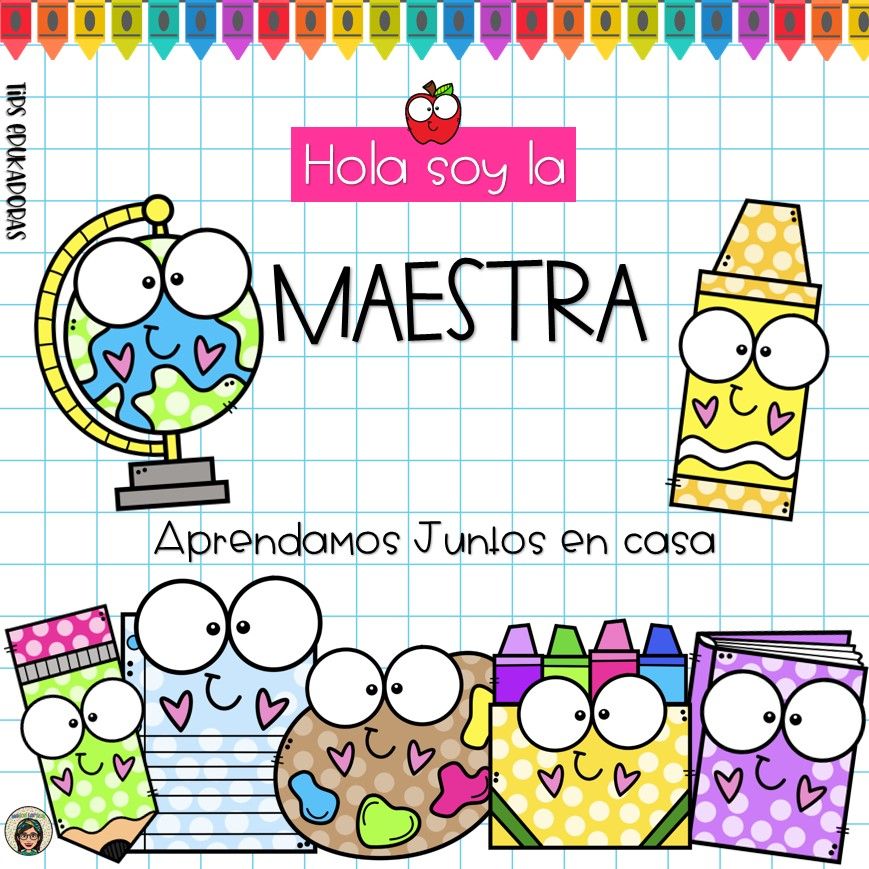 Jueves 20 Mayo 2021
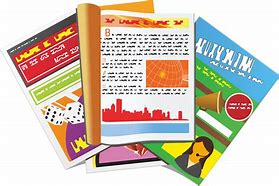 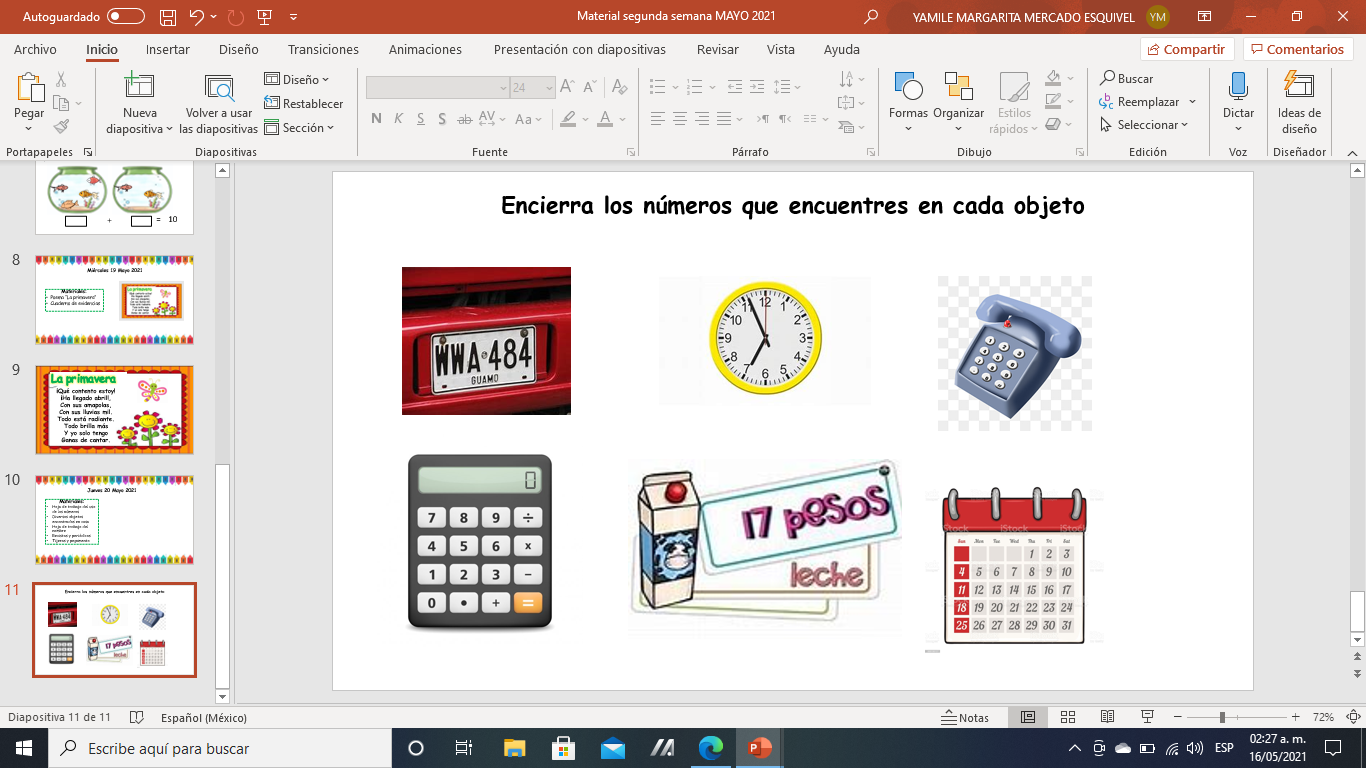 Materiales:
Hoja de trabajo del uso de los números
Diversos objetos encontrados en casa
Hoja de trabajo del nombre 
Revistas y periódicos 
Tijeras y pegamento
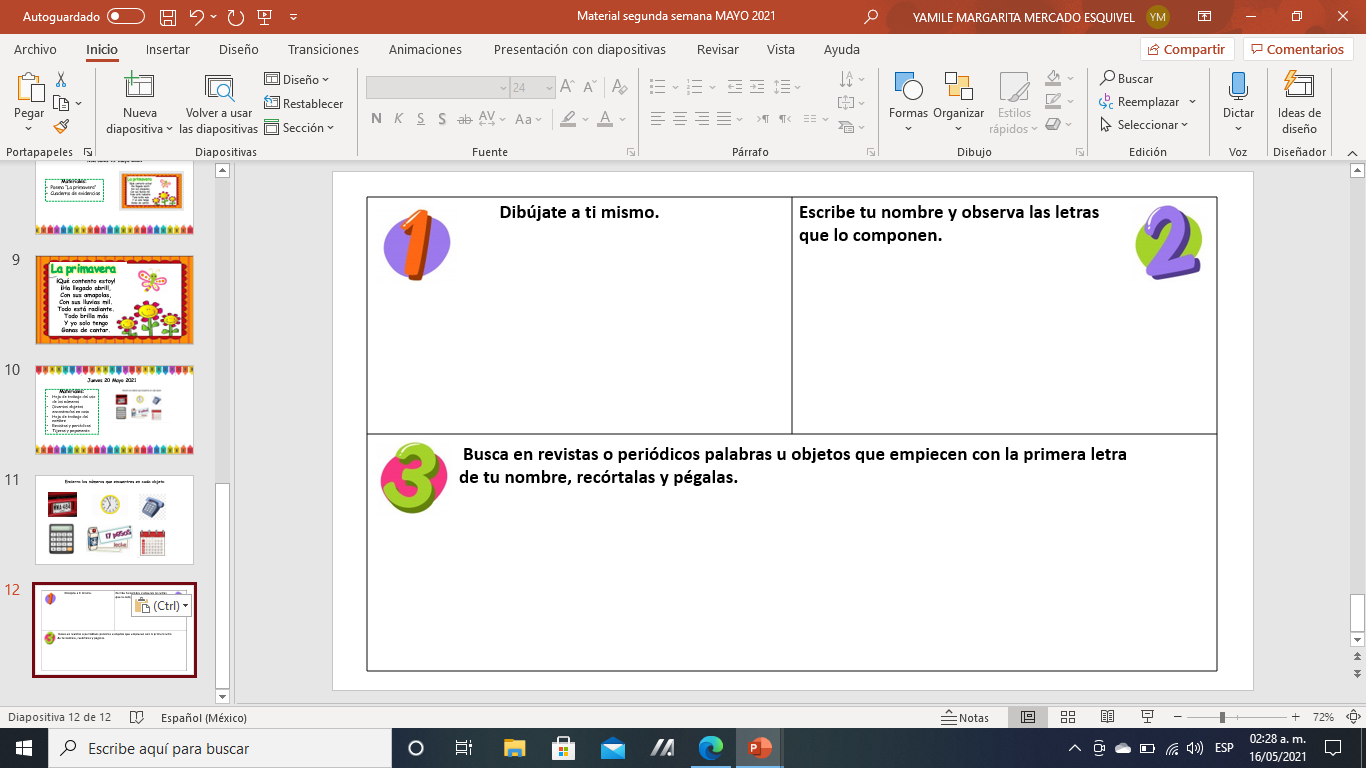 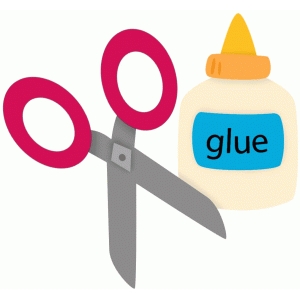 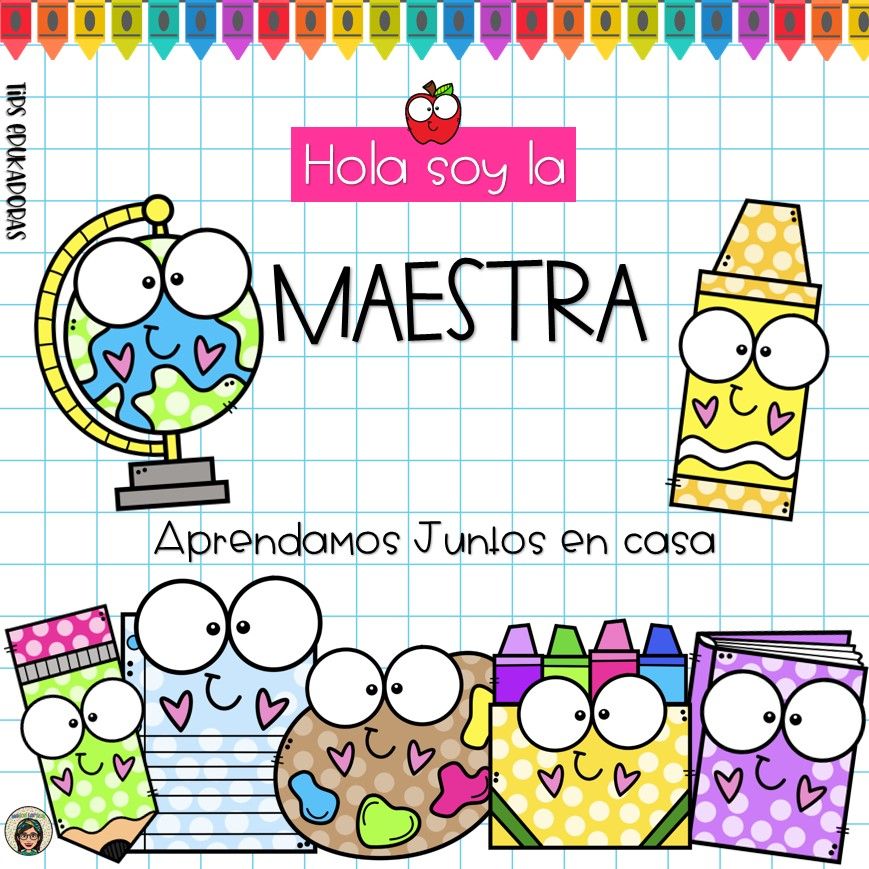 Encierra los números que encuentres en cada objeto
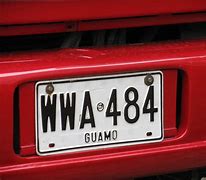 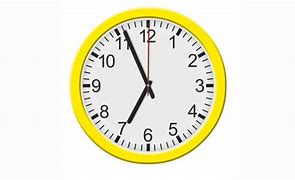 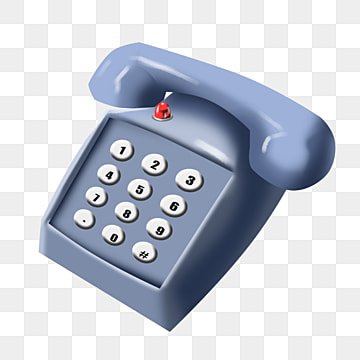 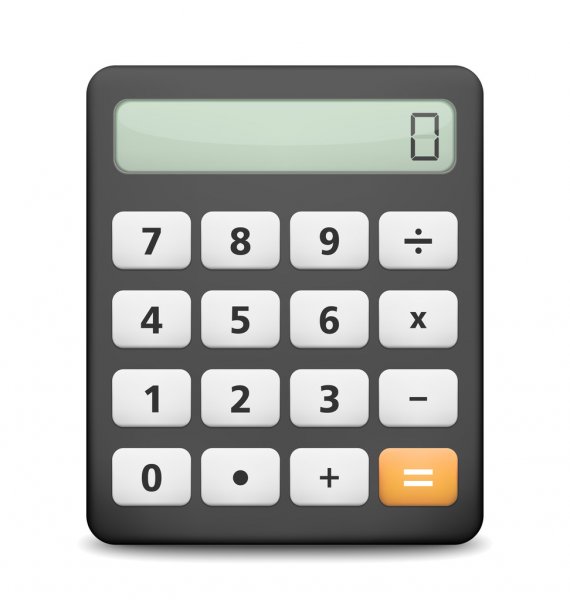 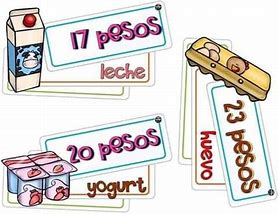 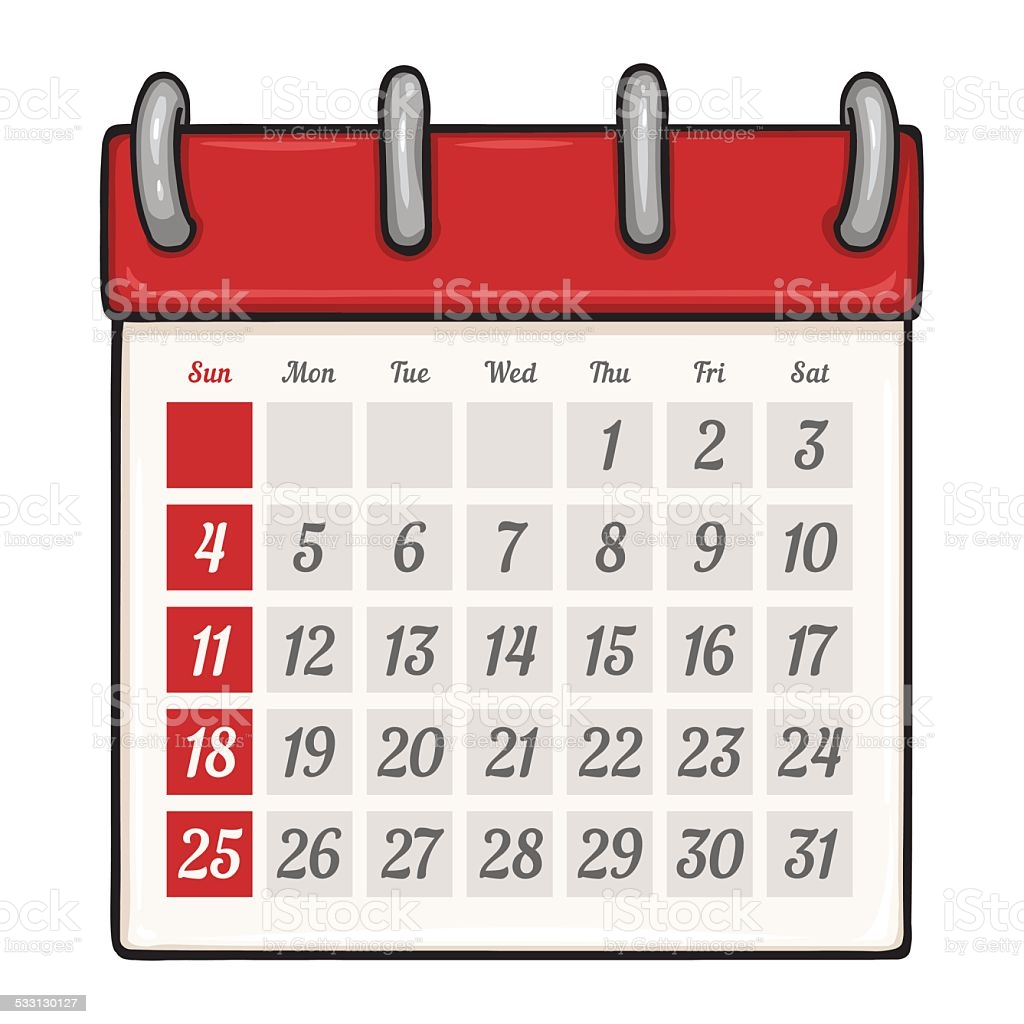 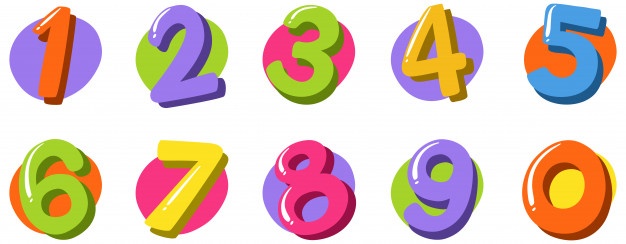 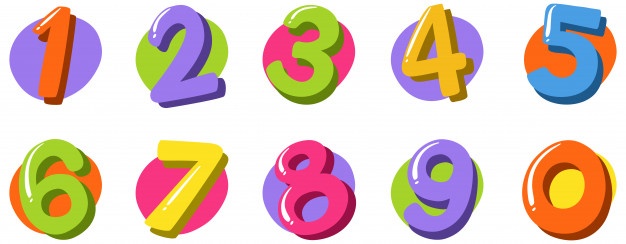 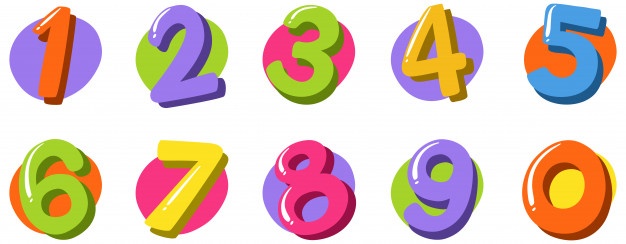 Busca en revistas o periódicos palabras u objetos que empiecen con la primera letra de tu nombre, recórtalas y pégalas.